Efficient Sampling Methods 
for Discrete Distributions
Karl Bringmann
Max Planck Institute for Informatics, Saarbrücken
joint work with Konstantinos Panagiotou
August 14, 2012
all: 32:00
gekürzt: 26:00, 24:00 (28:00), 29:00
FF: 18:11
A Classic Sampling Problem
PropSampling:
universe:
{    1,       2,       3,       4,     …,      n   }
Given p1,…,pn 2 Sample s 2 {1,..,n} with
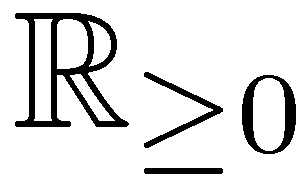 probabilities:
0.2     0.4    0.08    0.1    …    0.05
random
choice:
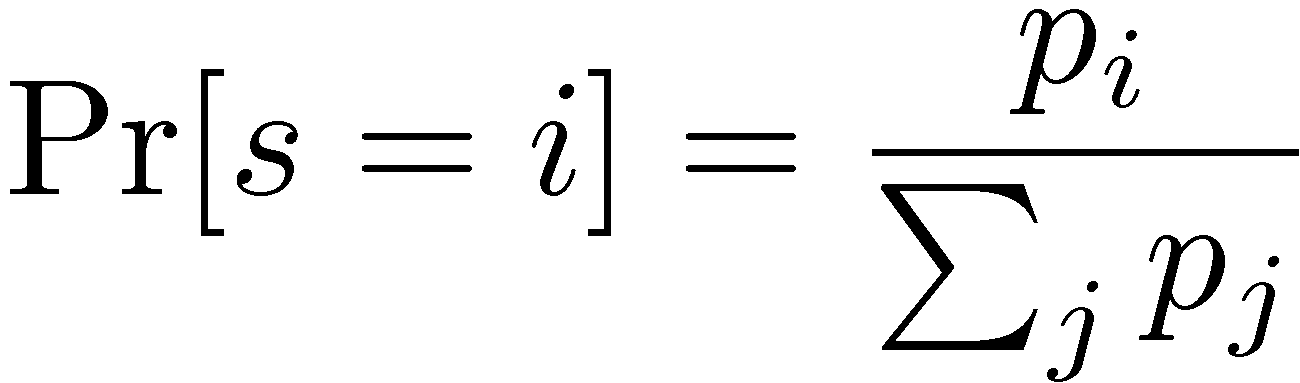 sampled
element s:
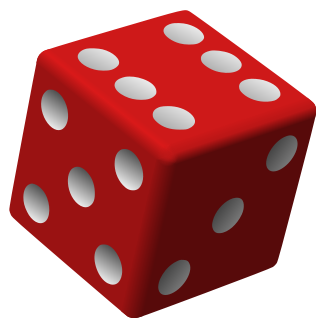 2
Applications in:
- (randomized algorithms)
- sampling random graphs
- efficient physical simulations
2/11
A Classic Sampling Problem
PropSampling:
universe:
{    1,       2,       3,       4,     …,      n   }
Given p1,…,pn 2 Sample s 2 {1,..,n} with
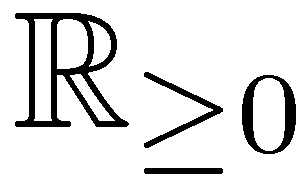 probabilities:
0.2     0.4    0.08    0.1    …    0.05
random
choice:
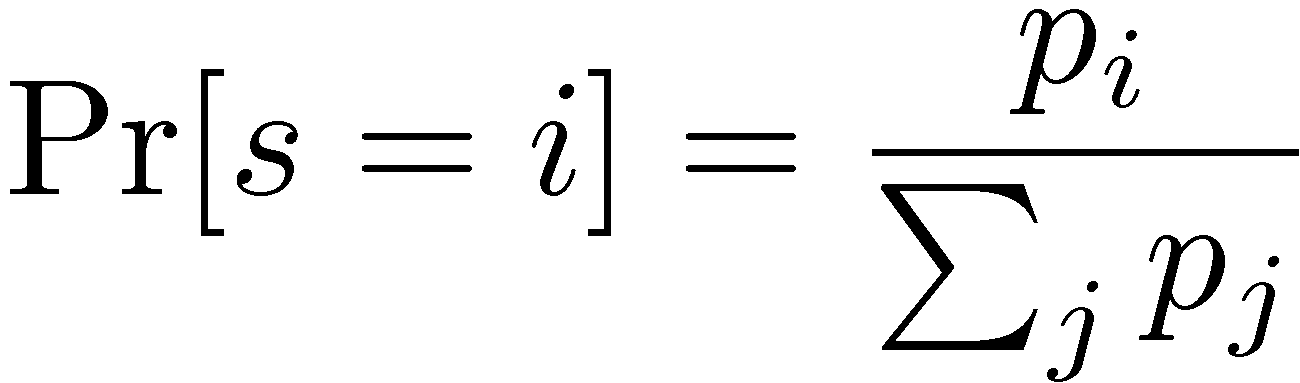 sampled
element s:
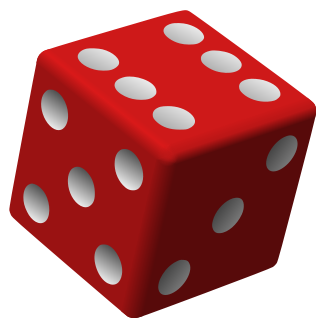 2
[Walker’77]
- O(n) preprocessing, O(1) query time
- this is optimal:
- consider instances of the form p = (0,..,0,1,0,..,0)
- sampling means finding the 1
- searching in an unordered array takes time (n)
2/11
A Classic Sampling Problem
PropSampling:
universe:
{    1,       2,       3,       4,     …,      n   }
Given p1,…,pn 2 Sample s 2 {1,..,n} with
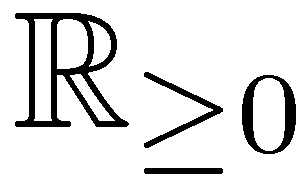 probabilities:
0.2     0.4    0.08    0.1    …    0.05
random
choice:
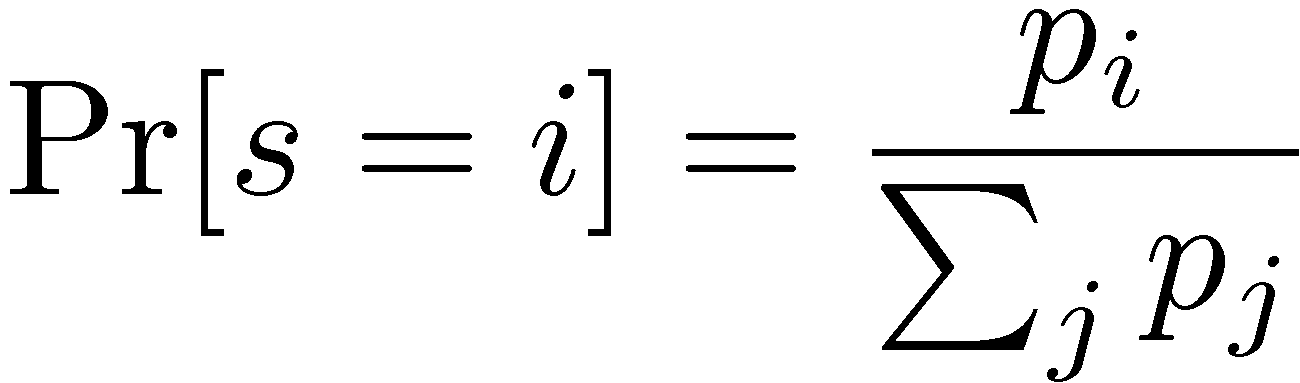 sampled
element s:
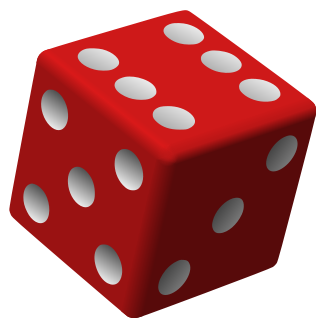 2
[Walker’77]
- O(n) preprocessing, O(1) query time
- builds data structure of size £(n) cells = £(n log n) bits
- dynamic version: O(1) update time
[Hagerup,Mehlhorn,Munro’93]
[Matias,Vitter,Ni’03]
2/11
Outline – 3 Questions
1. Can we use less space?
2. Can we be faster on restricted inputs? (sorted inputs)
3. Can we solve a more general problem? (sampling subsets)
3/11
1. Question
Can we use less space?
- classic algorithm needs £(n) additional cells = £(n log n) additional bits
Theorem:
PropSampling can be solved with O(n) preprocessing and O(1) expected query time…
Answer 1:
Answer 2:
… inplace using
O(log n) additional cells.
… using ²n additional bits for any ²>0.
- inplace with O(n log n) preprocessing:
- sort p1,…,pn and use our algo for sorted inputs
- inplace with O(n) preprocessing: “roughly” sort p1,…,pn
4/11
A New Simple Algo for PropSampling
- O(n) preprocessing:
- normalize s.t. §i pi = n
- build sorted array containing 1..n:
A:
1
1
2
2
2
3
4
4
5
- i appears bpic+1 times
- O(1) expected query time:
- Pr[returning i]
             ~bpic+{pi} = pi
1. pick random k 2 {1,…,|A|}
2. (rejection): if k is first occurrence of A[k]:
- A has ·2n entries
with probability 1-{pA[k]}: goto 1.
- Pr[leaving loop] ¸ 1/2
3. return A[k]
5/11
Few Additional Bits
A:
1
1
2
2
2
3
4
4
5
B:
1
0
1
0
0
1
1
0
1
1 starts
2 starts
3 starts …
- RankB(k) :=          B[j]
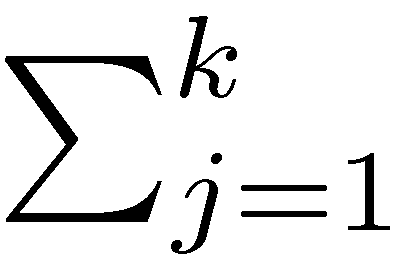 - RankB(k) = A[k]
- Rank queries can be answered in O(1) time using a data
  structure of size (1+o(1))|B| bits
[Jacobson’89]
- in our case: O(n) bits
- consider blocks of 1/² pi‘s to reduce space to ²n bits and
  increase query time to O(1/²)
- matching lower bound?
6/11
1. Question
Can we use less space?
- classic algorithm needs £(n) additional cells = £(n log n) additional bits
Theorem:
PropSampling can be solved with O(n) preprocessing and O(1) expected query time…
Answer 1:
Answer 2:
… inplace using
O(log n) additional cells.
… using ²n additional bits for any ²>0.
- inplace with O(n log n) preprocessing:
- sort p1,…,pn and use our algo for sorted inputs
- inplace with O(n) preprocessing: “roughly” sort p1,…,pn
4/11
2. Question
Can we be faster on restricted inputs?
Theorem:
SortedPropSampling (where p1 ¸…¸ pn) can be sampled with
O(log n) preprocessing
O(1) expected query time
- input: access to n and each pi in unit time,
- e.g. pi’s in an array, 
- or pi’s computable in O(1) time
- we have the guarantee that the input is sorted
7/11
2. Question
Can we be faster on restricted inputs?
Theorem:
SortedPropSampling (where p1 ¸…¸ pn) can be sampled with
O(log n) preprocessing
O(1) expected query time
more general inputs:
- a sorted upper bound

- unimodal probabilities

- approximation schemes 
   for the pi suffice
7/11
2. Question
Can we be faster on restricted inputs?
Theorem:
SortedPropSampling (where p1 ¸…¸ pn) can be sampled with
O(log n) preprocessing
O(1) expected query time
or:
preprocessing
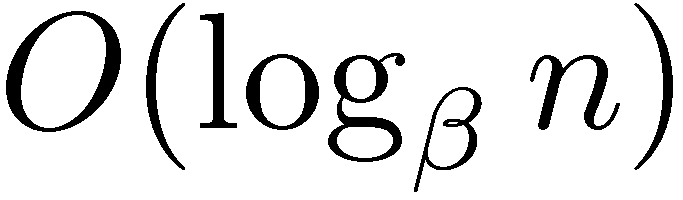 Tradeoff:
expected query time
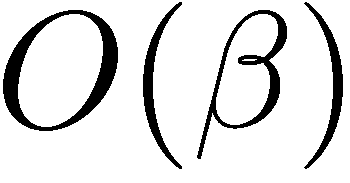 Theorem:
This is tight!
preprocessing and
expected query time
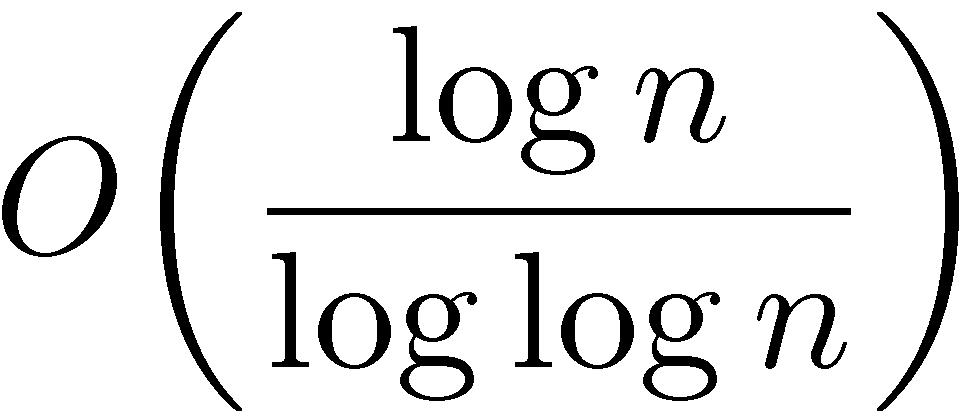 7/11
Algo for SortedPropSampling
Given p1 ¸ … ¸ pn
Blocks Bk = { i | 2k · i < 2k+1 }
round up pi to qi in each block:
    qi := p2k  for  i 2 Bk
p1
p4
p7
p15
PropSampling:
O(n) preprocessing
O(1) query time
SortedPropSampling:
O(log n) preprocessing
O(1) exp. query time
8/11
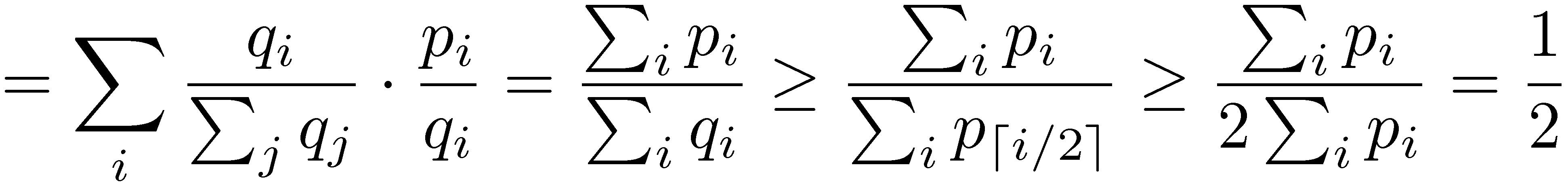 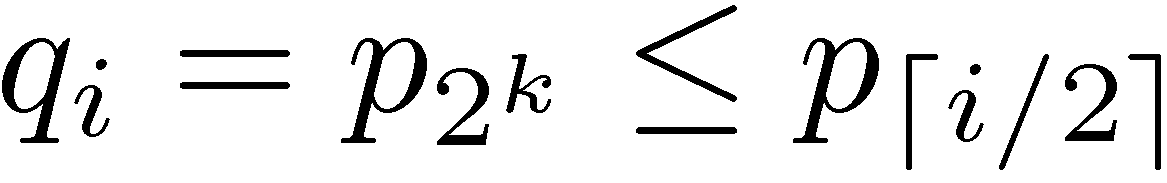 Algo for SortedPropSampling
Given p1 ¸ … ¸ pn
Blocks Bk = { i | 2k · i < 2k+1 }
round up pi to qi in each block:
    qi := p2k  for  i 2 Bk
p1
p4
p7
p15
PropSampling:
O(n) preprocessing
O(1) query time
SortedPropSampling:
O(log n) preprocessing
O(1) exp. query time
8/11
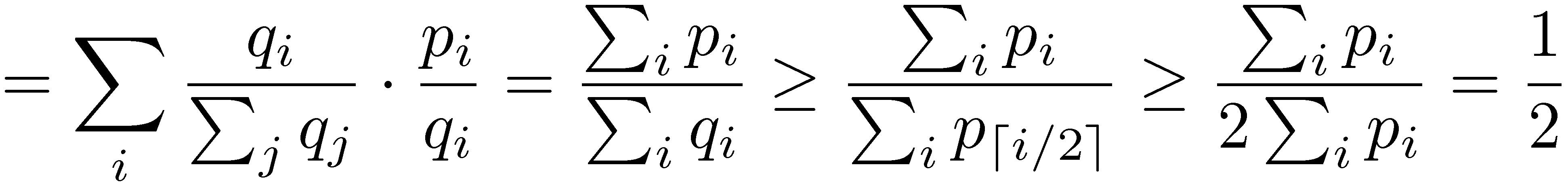 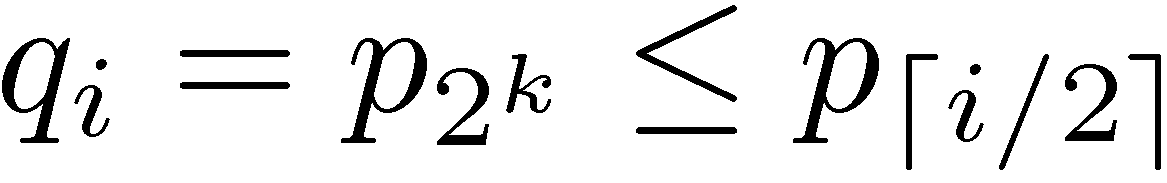 Algo for SortedPropSampling
Given p1 ¸ … ¸ pn
q1
Blocks Bk = { i | 2k · i < 2k+1 }
q4
q7
round up pi to qi in each block:
    qi := p2k  for  i 2 Bk
q15
p1
p4
p7
p15
PropSampling:
O(n) preprocessing
O(1) query time
SortedPropSampling:
O(log n) preprocessing
O(1) exp. query time
8/11
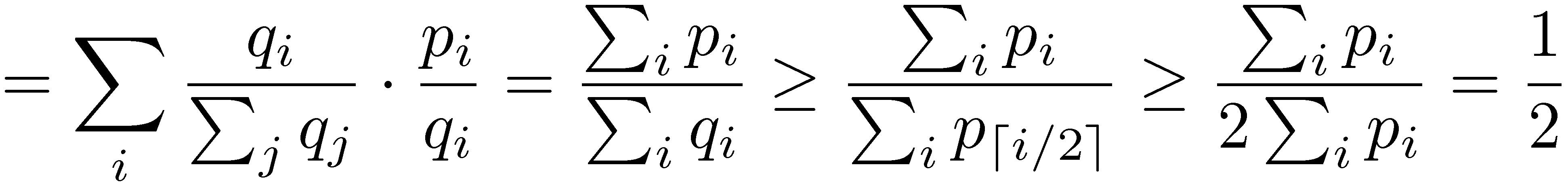 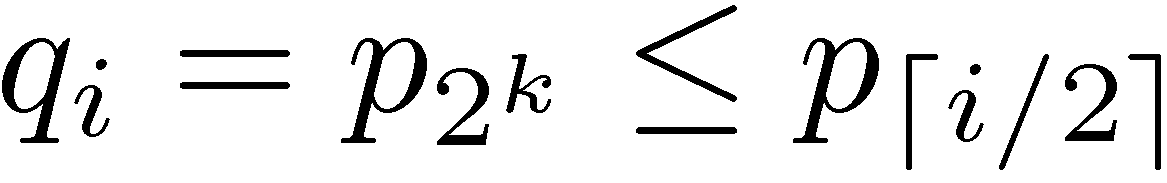 Algo for SortedPropSampling
Given p1 ¸ … ¸ pn
q1
Blocks Bk = { i | 2k · i < 2k+1 }
q4
q7
round up pi to qi in each block:
    qi := p2k  for  i 2 Bk
q15
p1
p4
p7
p15
sampling w.r.t. q:
PropSampling:
1.  sample block Bk with prob. ~ 2k q2k
2.  sample i 2 Bk uniformly
O(n) preprocessing
O(1) query time
SortedPropSampling:
O(log n) preprocessing
O(1) exp. query time
8/11
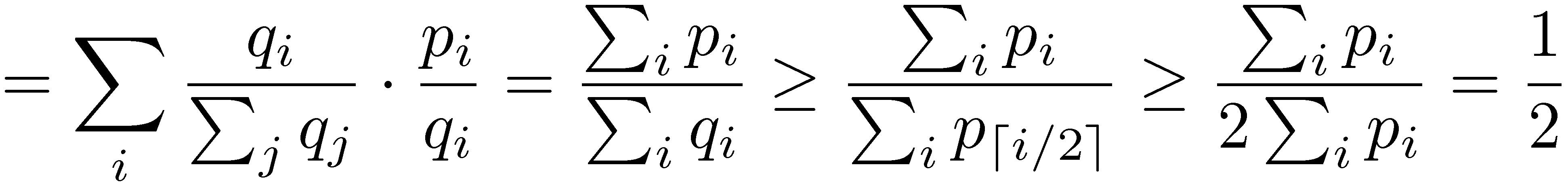 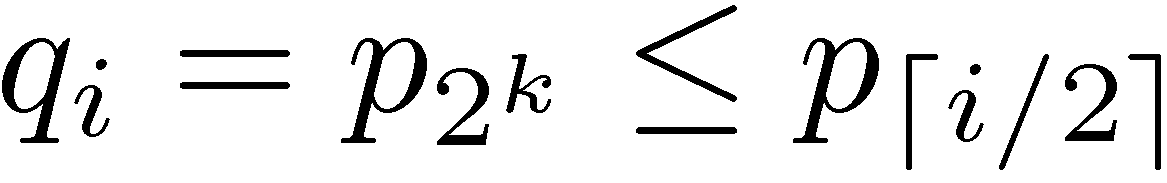 Algo for SortedPropSampling
Given p1 ¸ … ¸ pn
q1
Blocks Bk = { i | 2k · i < 2k+1 }
q4
q7
round up pi to qi in each block:
    qi := p2k  for  i 2 Bk
q15
p1
p4
p7
p15
sampling w.r.t. q:
PropSampling:
1.  sample block Bk with prob. ~ 2k q2k
2.  sample i 2 Bk uniformly
O(n) preprocessing
O(1) query time
sampling w.r.t. p:
SortedPropSampling:
3.  with probability pi/qi: return i
4.  otherwise throw away i, goto 1
O(log n) preprocessing
O(1) exp. query time
8/11
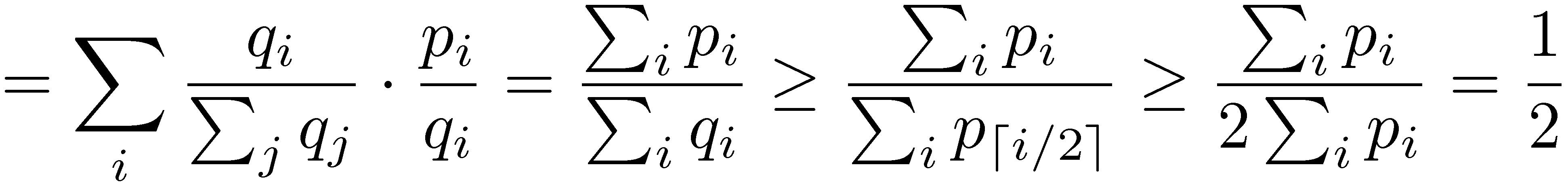 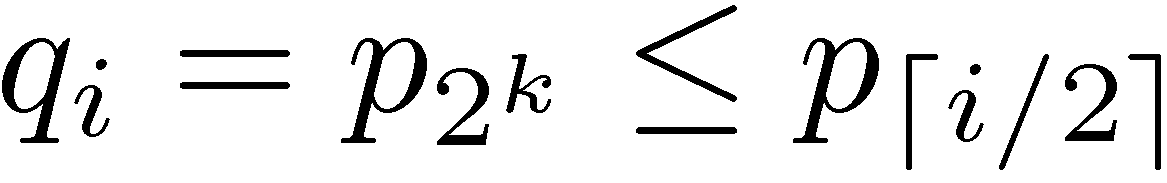 Algo for SortedPropSampling
Given p1 ¸ … ¸ pn
q1
Blocks Bk = { i | 2k · i < 2k+1 }
q4
q7
round up pi to qi in each block:
    qi := p2k  for  i 2 Bk
q15
p1
p4
p7
p15
sampling w.r.t. q:
PropSampling:
1.  sample block Bk with prob. ~ 2k q2k
2.  sample i 2 Bk uniformly
O(n) preprocessing
O(1) query time
sampling w.r.t. p:
SortedPropSampling:
3.  with probability pi/qi: return i
4.  otherwise throw away i, goto 1
O(log n) preprocessing
O(1) exp. query time
- Pr[returning i] ~ qi ¢ pi/qi
- O(log n) blocks, so use PropSampling for step 1.
- in each iteration: Pr[leaving loop] = (1)
8/11
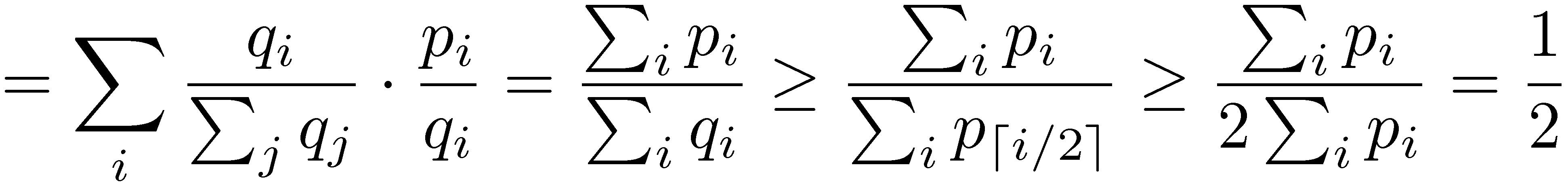 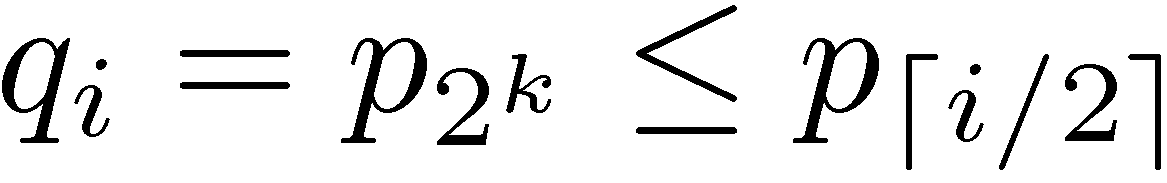 Algo for SortedPropSampling
Given p1 ¸ … ¸ pn
q1
Blocks Bk = { i | ¯k · i < ¯k+1 }
q4
q7
round up pi to qi in each block:
    qi := p¯k  for  i 2 Bk
q15
p1
p4
p7
p15
sampling w.r.t. q:
PropSampling:
1.  sample block Bk with prob. ~ ¯k q¯k
2.  sample i 2 Bk uniformly
O(n) preprocessing
O(1) query time
sampling w.r.t. p:
SortedPropSampling:
3.  with probability pi/qi: return i
4.  otherwise throw away i, goto 1
O(log¯n) preprocessing
O(¯) exp. query time
- Pr[returning i] ~ qi ¢ pi/qi
- O(log n) blocks, so use PropSampling for step 1.
- in each iteration: Pr[leaving loop] = (1/¯)
8/11
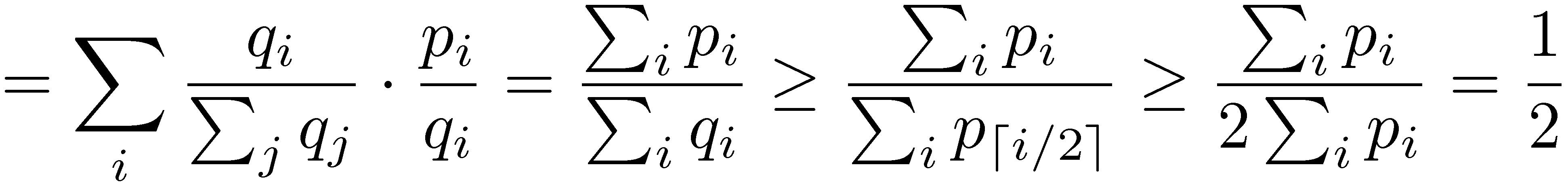 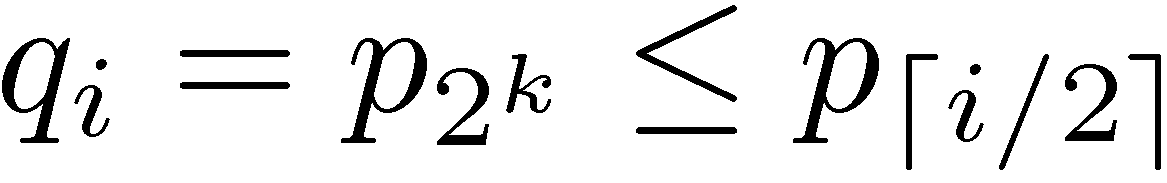 2. Question
Can we be faster on restricted inputs?
Theorem:
SortedPropSampling (where p1 ¸…¸ pn) can be sampled with
O(log n) preprocessing
O(1) expected query time
or:
preprocessing
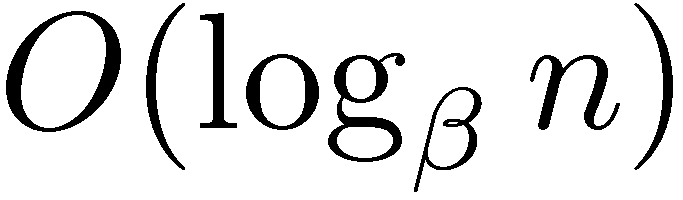 Tradeoff:
expected query time
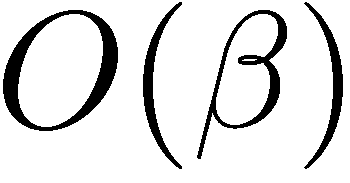 Theorem:
This is tight!
preprocessing and
expected query time
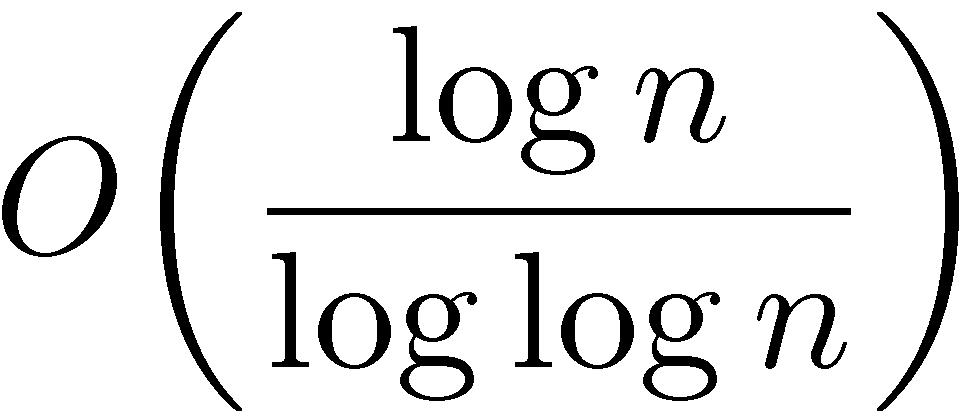 7/11
3. Question
Can we solve a more general problem?
9/11
ab hier: 4:30
3. Question
Can we solve a more general problem?
SubsetSampling:
universe:
(sorted)
probabilities:
Given p1,…,pn 2 [0,1]. 
Sample S µ {1,..,n} 
with 


independently for all i.
{   1,      2,       3,      4,    …,     n   }
0.7     0.5    0.3    0.2    …    0.1
random
choice:
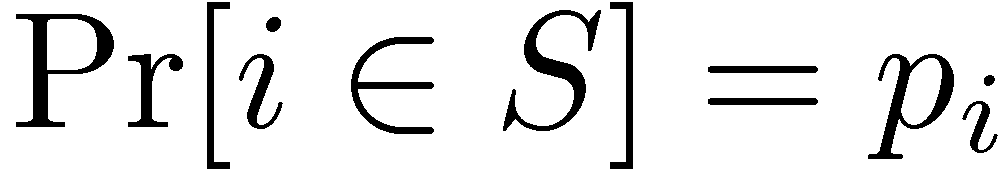 sampled
subset S:
…
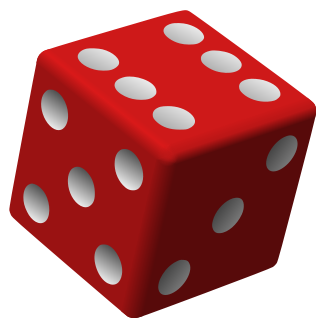 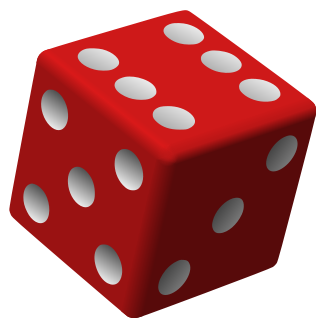 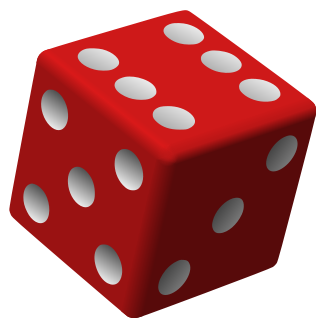 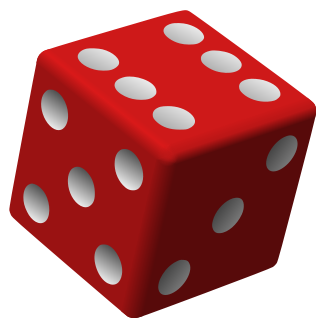 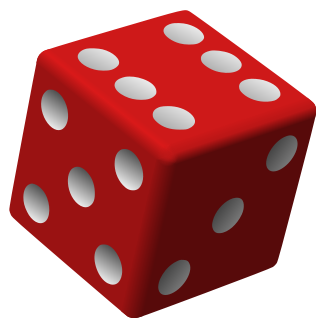 {  1,                          4,     …,   n   }
- random graph generation:
- want to sample the neighbors of a vertex
- set of neighbors is a subset of all vertices
9/11
3. Question
Can we solve a more general problem?
SubsetSampling:
universe:
(sorted)
probabilities:
Given p1,…,pn 2 [0,1]. 
Sample S µ {1,..,n} 
with 


independently for all i.
{   1,      2,       3,      4,    …,     n   }
0.7     0.5    0.3    0.2    …    0.1
random
choice:
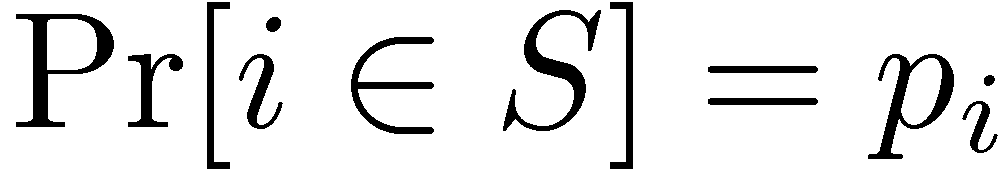 sampled
subset S:
…
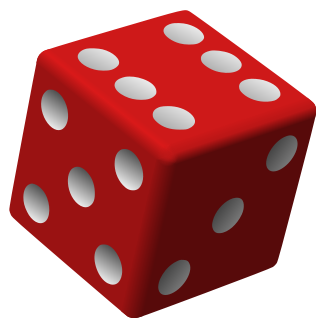 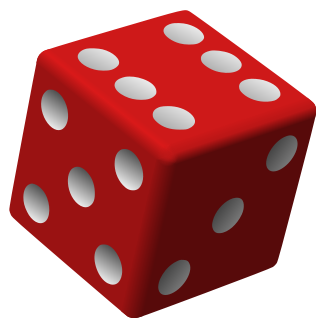 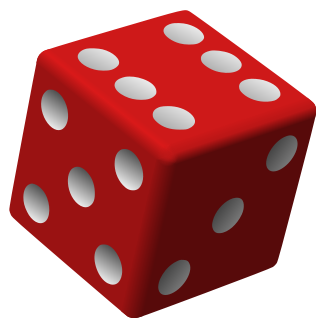 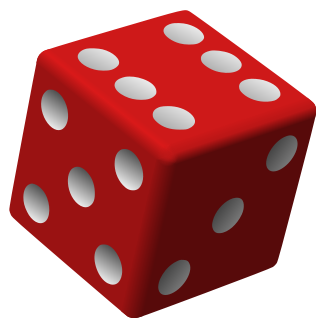 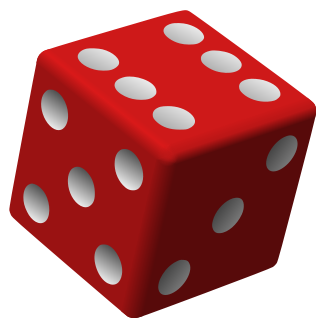 {  1,                          4,     …,   n   }
Reduction:         PropSampling · SubsetSampling
9/11
3. Question
Can we solve a more general problem?
SubsetSampling:
universe:
(sorted)
probabilities:
Given p1,…,pn 2 [0,1]. 
Sample S µ {1,..,n} 
with 


independently for all i.
{   1,      2,       3,      4,    …,     n   }
0.7     0.5    0.3    0.2    …    0.1
random
choice:
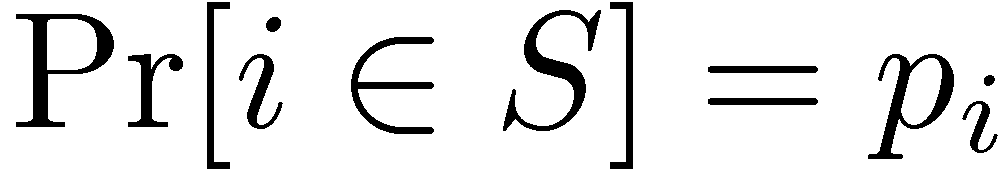 sampled
subset S:
…
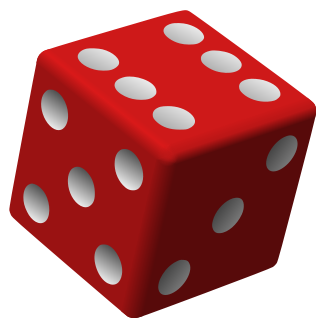 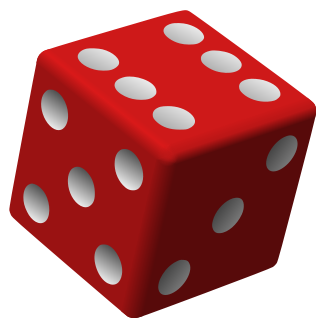 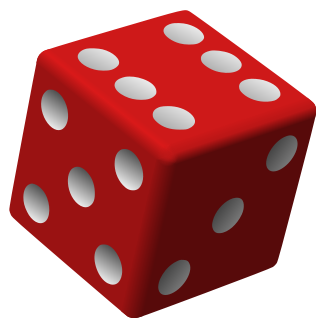 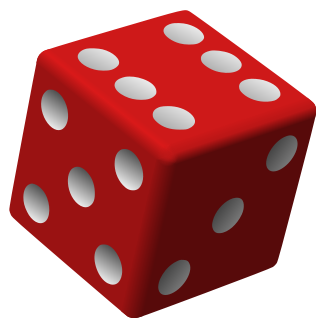 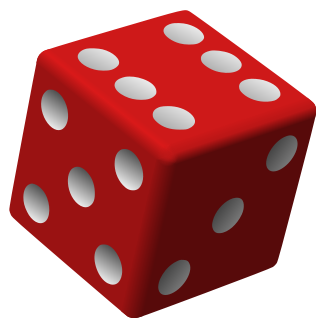 {  1,                          4,     …,   n   }
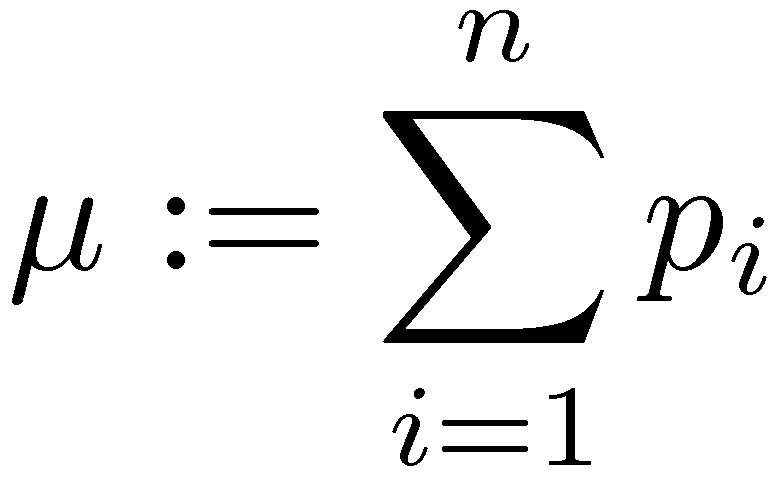 -
- optimal expected query time:   O(1+¹)
9/11
3. Question
Can we solve a more general problem?
SubsetSampling:
universe:
(sorted)
probabilities:
Given p1,…,pn 2 [0,1]. 
Sample S µ {1,..,n} 
with 


independently for all i.
{   1,      2,       3,      4,    …,     n   }
0.7     0.5    0.3    0.2    …    0.1
random
choice:
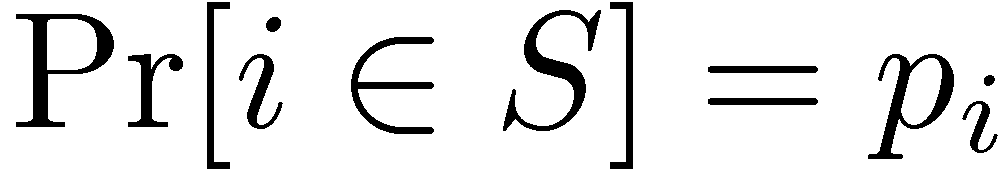 sampled
subset S:
…
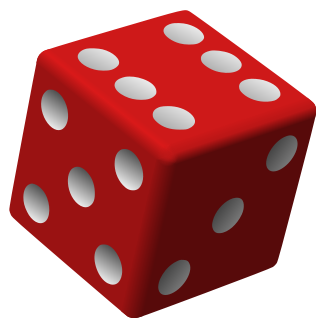 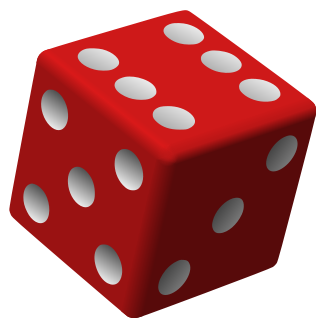 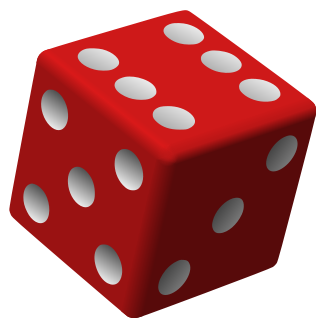 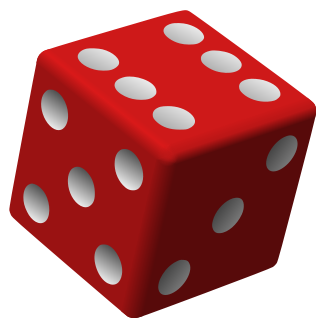 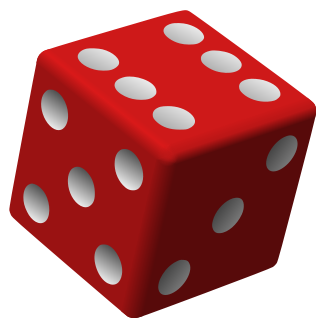 {  1,                          4,     …,   n   }
Theorem:
Theorem:
SubsetSampling:
SortedSubsetSampling:
O(n) preprocessing
O(1+¹) expected query time
O(log n) preprocessing
O(1+¹) expected query time
9/11
Overview of Results
Theorem:
Theorem:
SubsetSampling:
SortedSubsetSampling:
O(n) preprocessing
O(1+¹) expected query time
O(log n) preprocessing
O(1+¹) expected query time
Reduction
Reduction
[Walker’77]:
Theorem:
PropSampling:
SortedPropSampling:
O(n) preprocessing
O(1) query time
O(log n) preprocessing
O(1) expected query time
10/11
Future Work
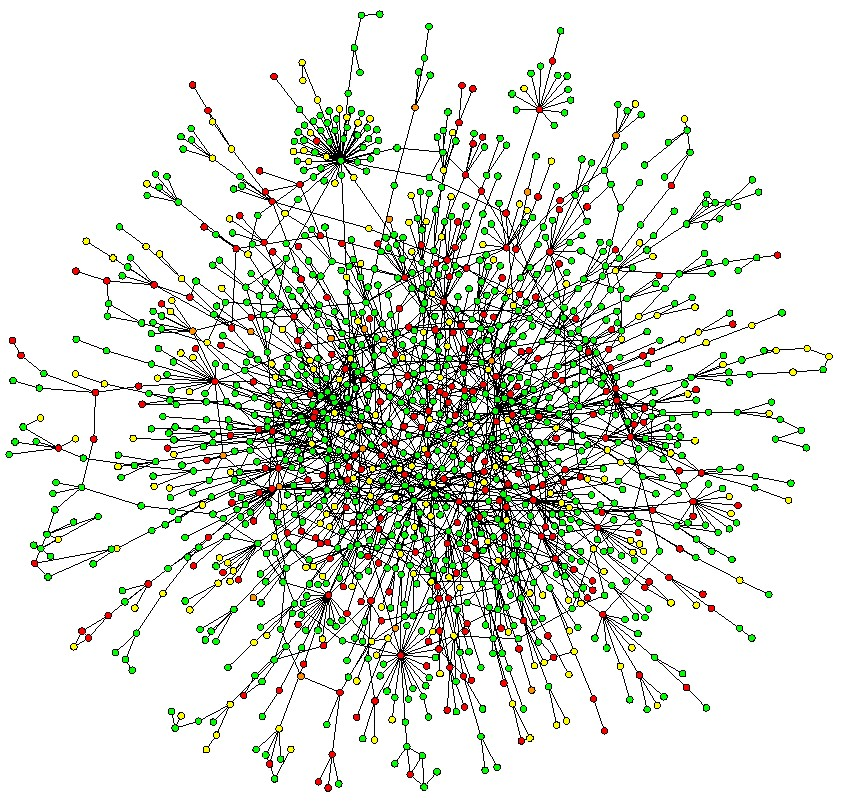 - apply these methods to:
- random graph generation
[www.math.cornell.edu/~durrett/RGD/RGD.html]
- faster simulation of physical models
- more general inputs:  
  what classes to look at?
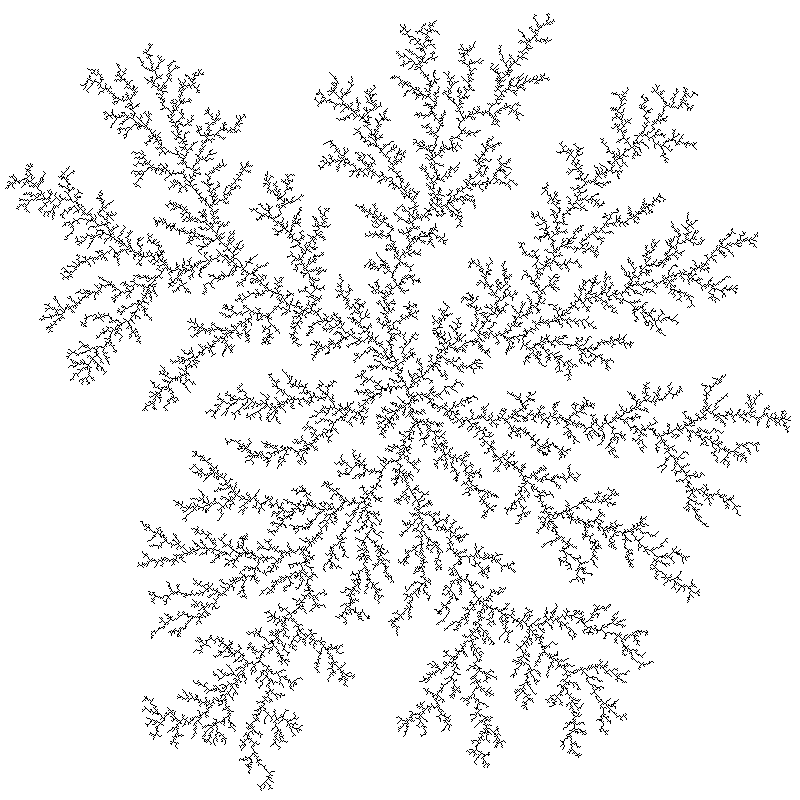 - prove remaining lower bounds
- explore dynamic setting
[http://people.sc.fsu.edu/~jburkardt/data/gif/dla.gif]
Thank you for your attention!
11/11
Overview of Results
Theorem:
Theorem:
SubsetSampling:
SortedSubsetSampling:
O(n) preprocessing
O(1+¹) expected query time
O(log n) preprocessing
O(1+¹) expected query time
Reduction
Reduction
[Walker’77]:
Theorem:
PropSampling:
SortedPropSampling:
O(n) preprocessing
O(1) query time
O(log n) preprocessing
O(1) expected query time
12/11
Reduction from Prop to Subset
1. step: reduce PropSampling to ¹ = §i pi = £(1)
13/11
Reduction from Prop to Subset
q1
1. step: reduce PropSampling to ¹ = §i pi = £(1)
Given p1 ¸ … ¸ pn
q4
q7
Blocks Bk = { i | 2k · i < 2k+1 }
q15
round up pi to qi in each block:
    qi := p2k  for  i 2 Bk
p1
p4
p7
p15
13/11
Reduction from Prop to Subset
q1
1. step: reduce PropSampling to ¹ = §i pi = £(1)
Given p1 ¸ … ¸ pn
q4
q7
Blocks Bk = { i | 2k · i < 2k+1 }
q15
round up pi to qi in each block:
    qi := p2k  for  i 2 Bk
p1
p4
p7
p15
new instance:
- §i qi can be computed in time O(log n)
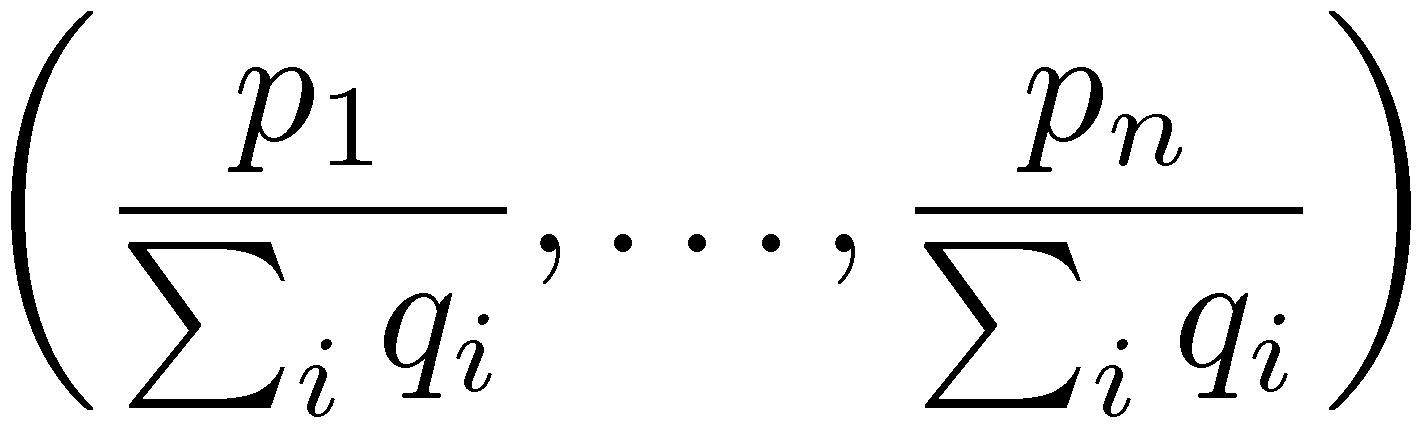 p’:
- ¹ · §i qi · 2 ¹
- compute new instance lazily
¹’:  ½ · ¹’ · 1
13/11
Reduction from Prop to Subset
2. step: reduction to SubsetSampling for ¹ = §i pi = £(1)
(Sorted)PropSampling
(Sorted)SubsetSampling
p
Given p=(p1,…,pn)
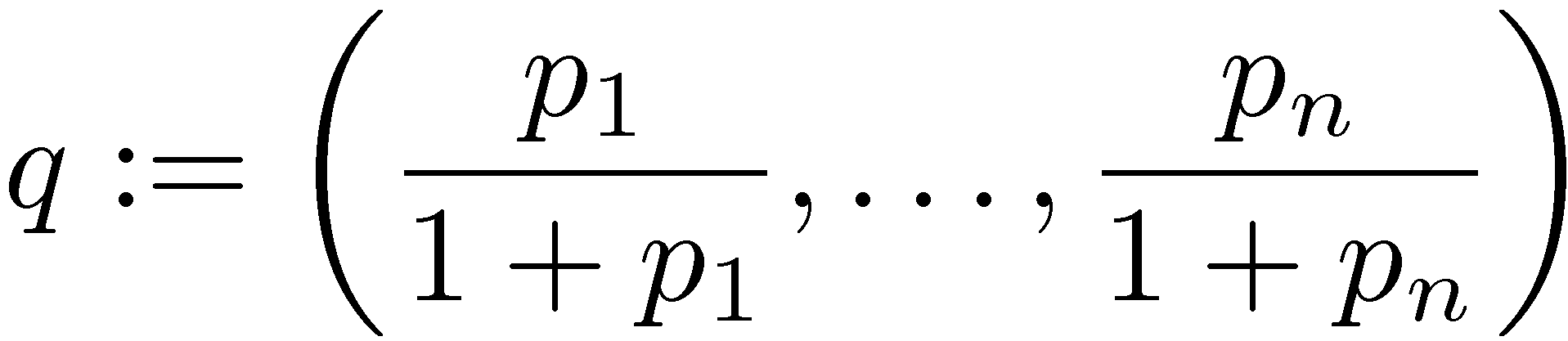 repeat
     X = SubsetSampling(q)
until |X| = 1
X
return X
(or the element of X)
14/11
Reduction from Prop to Subset
2. step: reduction to SubsetSampling for ¹ = §i pi = £(1)
(Sorted)PropSampling
(Sorted)SubsetSampling
p
Given p=(p1,…,pn)
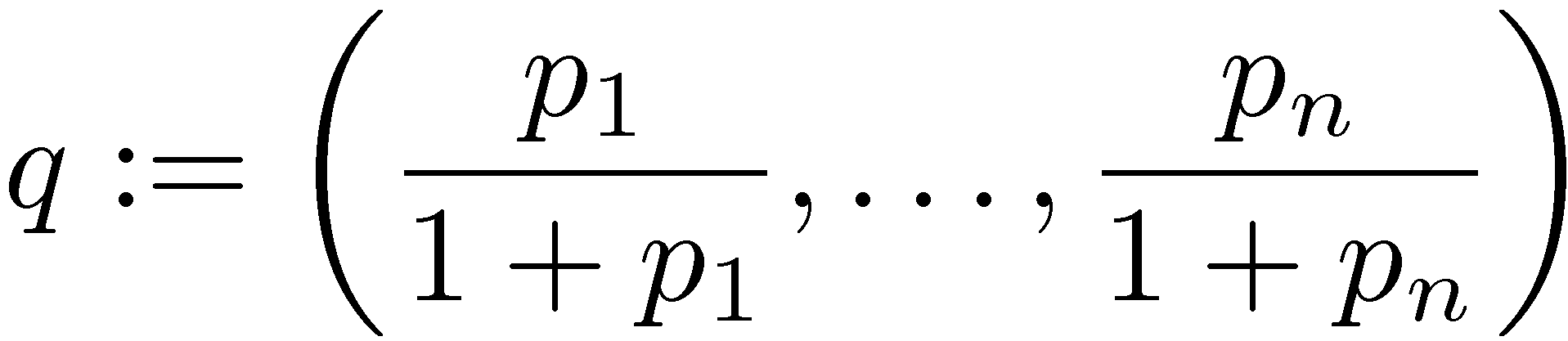 repeat
     X = SubsetSampling(q)
until |X| = 1
X
return X
(or the element of X)
- X||X|=1 ~ PropSampling(p)
- Pr[ |X| = 1 ] = (1)
- query time O(1+¹) = O(1)
14/11
Overview of Results
Theorem:
Theorem:
SubsetSampling:
SortedSubsetSampling:
O(n) preprocessing
O(1+¹) expected query time
O(log n) preprocessing
O(1+¹) expected query time
Reduction
Reduction
[Walker’77]:
Theorem:
PropSampling:
SortedPropSampling:
O(n) preprocessing
O(1) query time
O(log n) preprocessing
O(1) expected query time
15/11